Energy expenditure estimation with wearable accelerometers
Mitja Luštrek,
Božidara Cvetković and Simon Kozina

Jožef Stefan Institute
Department of Intelligent Systems
Slovenia
Introduction
Motivation:
Chiron project – monitoring of congestive heart failure patients
The patient’s energy expenditure (= intensity of movement) provides context for heart activity
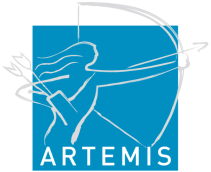 Introduction
Motivation:
Chiron project – monitoring of congestive heart failure patients
The patient’s energy expenditure (= intensity of movement) provides context for heart activity
 Method:
Two wearable accelerometers → acceleration
Acceleration → activity
Acceleration + activity → energy expenditure
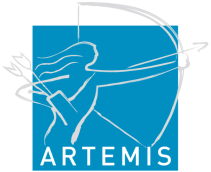 Machine
 learning
Measuring human energy expenditure
Direct calorimetry
 Heat output of the patient
 Most reliable, laboratory conditions
Measuring human energy expenditure
Direct calorimetry
 Heat output of the patient
 Most reliable, laboratory conditions
Indirect calorimetry
 Inhaled and exhaled oxygen and CO2
 Quite reliable, field conditions, mask needed
Measuring human energy expenditure
Direct calorimetry
 Heat output of the patient
 Most reliable, laboratory conditions
Indirect calorimetry
 Inhaled and exhaled oxygen and CO2
 Quite reliable, field conditions, mask needed
Diary
 Simple, Unreliable, patient-dependant
Measuring human energy expenditure
Direct calorimetry
 Heat output of the patient
 Most reliable, laboratory conditions
Indirect calorimetry
 Inhaled and exhaled oxygen and CO2
 Quite reliable, field conditions, mask needed
Diary
 Simple, Unreliable, patient-dependant
Wearable accelerometers
Hardware
Co-located with ECG
One placement 
to be selected
Hardware
Shimmer sensor nodes
3-axial accelerometer @ 50 Hz
Bluetooth and 802.15.4 radio
Microcontroller
Custom firmware
Co-located with ECG
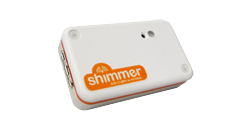 One placement 
to be selected
Hardware
Shimmer sensor nodes
3-axial accelerometer @ 50 Hz
Bluetooth and 802.15.4 radio
Microcontroller
Custom firmware
Co-located with ECG
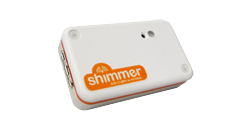 Bluetooth
One placement 
to be selected
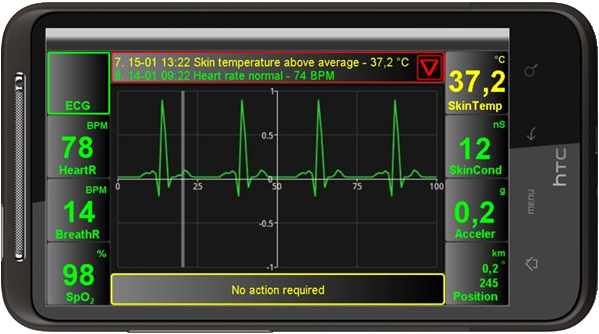 Android smartphone
Training/test data
Training/test data
1 MET = 
energy
expended
at rest
Recorded
by five
volunteers
Machine learning procedure
Acceleration data
Sliding window (2 s)
Machine learning procedure
Acceleration data
Sliding window (2 s)
Training
AR Classifier
Machine learning
Machine learning procedure
Acceleration data
Sliding window (2 s)
Use/testing
AR Classifier
Machine learning procedure
Acceleration data
AR Classifier
Machine learning procedure
Acceleration data
Sliding window (10 s)
AR Classifier
Machine learning procedure
Acceleration data
Sliding window (10 s)
AR Classifier
Training
EEE Classifier
Machine learning (regression)
Machine learning procedure
Acceleration data
Sliding window (10 s)
AR Classifier
Use/testing
EEE Classifier
Machine learning procedure
Acceleration data
Features for activity recognition
Average acceleration
Variance in acceleration
Minimum and maximum acceleration
Speed of change between min. and max.
Accelerometer orientation
Frequency domain features (FFT)
Correlations between accelerometer axes
Features for energy expenditure est.
Activity
Average length of the acceleration vector
Number of peaks and bottoms of the signal
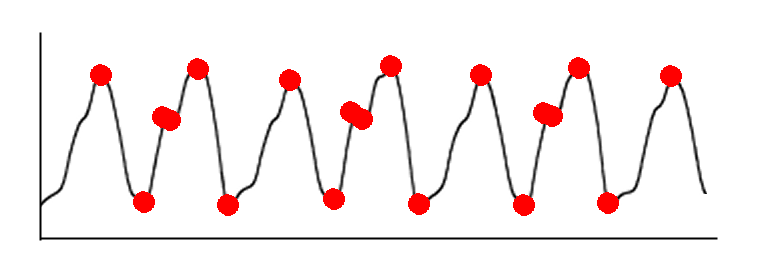 Features for energy expenditure est.
Activity
Average length of the acceleration vector
Number of peaks and bottoms of the signal
Area under acceleration
Area under gravity-subtracted acceleration
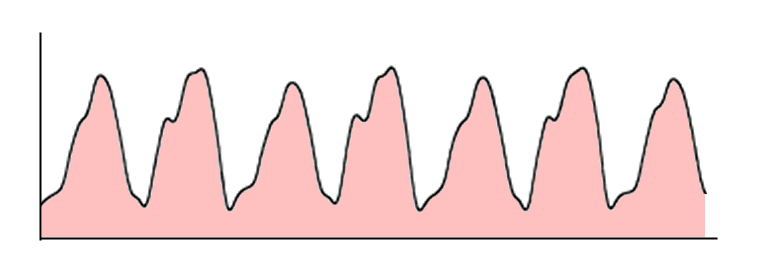 Features for energy expenditure est.
Activity
Average length of the acceleration vector
Number of peaks and bottoms of the signal
Area under acceleration
Area under gravity-subtracted acceleration
Change in velocity
Change in kinetic energy
Sensor placement and algorithm
Mean absolute error in MET
Sensor placement and algorithm
Mean absolute error in MET
Sensor placement and algorithm
Mean absolute error in MET
Sensor placement and algorithm
Mean absolute error in MET
Sensor placement and algorithm
Mean absolute error in MET
Sensor placement and algorithm
Mean absolute error in MET
Sensor placement and algorithm
Lowest error, poor extrapolation, interpolation
Second lowest error, better flexibility
Mean absolute error in MET
Estimated vs. true energy
Average
error:
1.39 MET
Estimated vs. true energy
Average
error:
1.39 MET
Moderate
intensity
Running,  cycling
Low intensity
Estimated vs. true energy
Average
error:
1.39 MET
Moderate
intensity
Running,  cycling
Low intensity
Multiple classifiers
AR Classifier
Multiple classifiers
Activity = running
AR Classifier
Running
EEE Classifier
Activity = cycling
Activity = other
Cycling
EEE Classifier
General
EEE Classifier
Estimated vs. true energy, multiple cl.
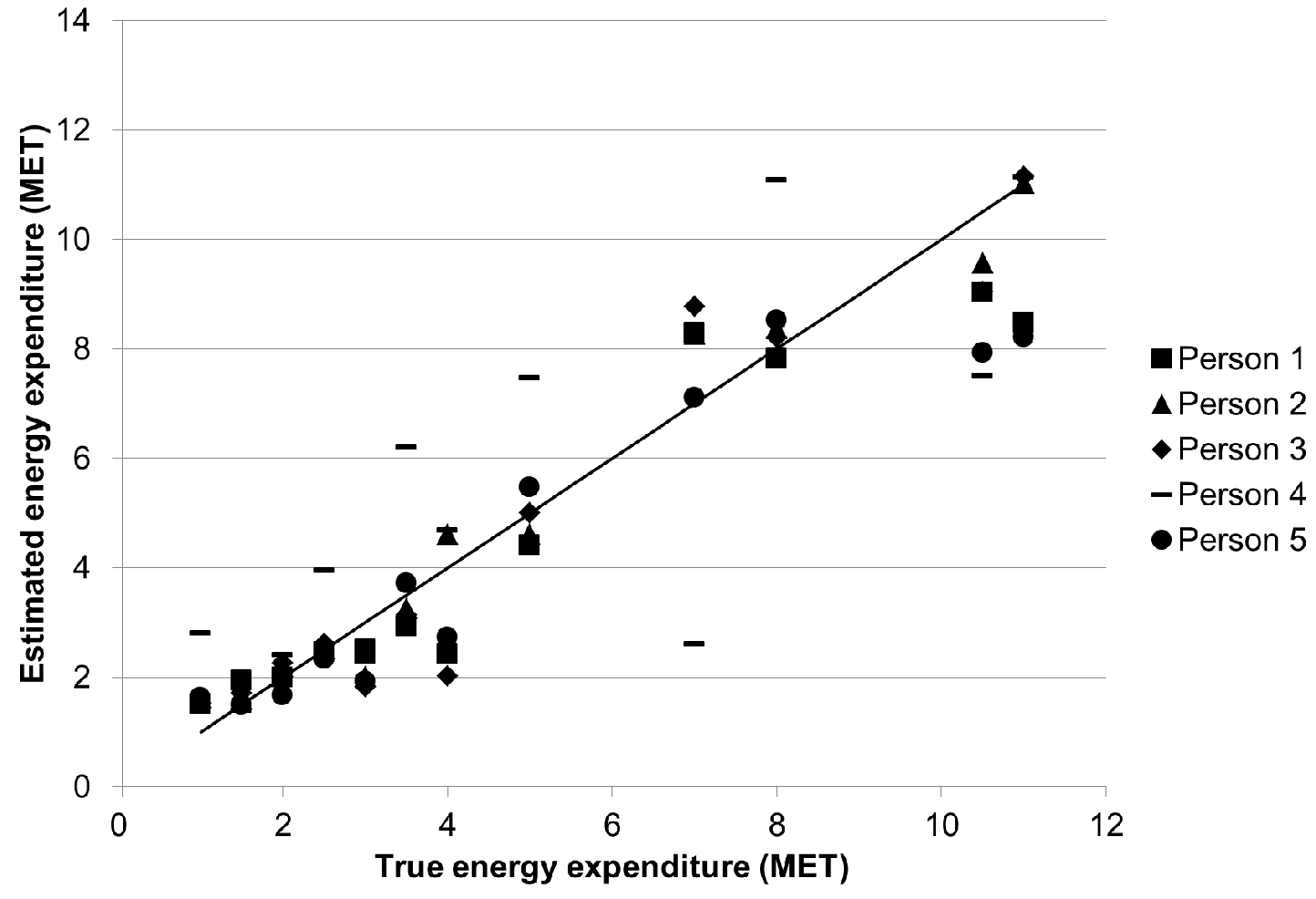 Average
error:
0.91 MET
Moderate
intensity
Running,  cycling
Low intensity
Conclusion
Energy expenditure estimation with  wearable accelerometers using machine learning
Study of sensor placements and algorithms
Multiple classifiers: error 1.39 → 0.91 MET
Conclusion
Energy expenditure estimation with  wearable accelerometers using machine learning
Study of sensor placements and algorithms
Multiple classifiers: error 1.39 → 0.91 MET

Cardiologists judged suitable to monitor congestive heart failure patients
Other medical and sports applications possible